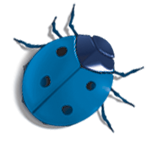 BLEU CREATION
25/09/2012
Auteur – BLEU CREATION
1
Présentation Agence
Chaque entreprise est unique et possède sa propre identité. Notre objectif est de mettre en avant vos savoir-faire, et de les montrer au grand jour. Pour cela, nous vous accompagnons dans la construction d’outils de communication Plaquette, logotype, catalogue, publicité, En tant que spécialistes de la communication visuelle, nous saurons vous guider et vous présenter des projets en accord avec vos attentes.
Ensemble, matérialisons vos besoins.
Les graphistes de BLUE CREATION sont à votre écoute pour réaliser les différents éléments nécessaires à votre communication 
La créativité, la modernité et    l’originalité sont des concepts phares de l’élaboration d’une campagne de communication. Ainsi, nous travaillons autour de ces trois piliers afin de vous apporter des créations novatrices et esthétiques.
Dans la volonté de vous satisfaire, nos efforts se joignent pour produire des supports de communication, des messages et des visuels en adéquation avec votre marque, ses valeurs et ses atouts. Vous fournir une communication unique, en harmonie avec votre entreprise, fait partie intégrante de nos ambitions.
25/09/2012
2
Auteur – BLEU CREATION
Affiche
L’Affiche est un support graphique à ne pas  négliger, elle est omniprésente dans les villes, les routes, le métro, les transports etc,,,,La création d’une affiche visible et efficace, fera parler de vous
Divers formats de A0 à A6
Tarifs de 450 à 1 100 €
25/09/2012
Auteur – BLEU CREATION
3
EXEMPLES D’AFFICHES
25/09/2012
Auteur – BLEU CREATION
4
Bulletins Municipaux
Le bulletin ou le magazine municipal permettent d’informer le citoyen, L’éditorial du maire , éclaire sa politique et des rubriques telles que : les actualités, les événements, les entreprises, les loisirs, la culture, l’aménagement, le cadre de vie, les sports, les associations, le budget, informent l’électeur sur la gestion et la vie de sa ville

Tarifs Pages
8 à 12      85 €
12 à 16    80 €
16 à 20    75 €
20 à 24    70 €
24 à 32    65 €
32 à 52    60 €
52 et +    55 €
25/09/2012
Auteur – BLEU CREATION
Cartes Commerciales
Une création de carte (visite, correspondance, invitation) professionnelle vous assure une plus grande crédibilité, une image de sérieux ,La carte permet à la fois de donner des informations à vos interlocuteurs et une image représentative de votre société

Tarifs – recto –recto/verso
De 110 € -carte visite 
À   265 € - carte de correspondance
6
25/09/2012
Auteur – BLEU CREATION
Flyers
Il est un des moyens publicitaires les plus utilisés pour communiquer localement , le flyers est idéal  pour capter l’intérêt de vos clients, il permet d’atteindre rapidement votre cible, facile à distribuer
Divers formats – recto – recto/verso
De 250 € - A6 - recto
À   500 € - A4 – recto/verso
25/09/2012
Auteur – BLEU CREATION
7
Exemples Flyers
8
Auteur – BLEU CREATION
25/09/2012
Identité Visuelle
Toute entreprise doit prendre en considération l’importance de leur identité visuelle et disposer d’une papeterie à leur image, Le logo, les couleurs et les polices doivent être en cohérence avec ses valeurs, L’identité visuelle affirme l’image d’une marque, elle suscite l’adhésion du client à l’entreprise ou au produit qu’elle met en valeur en véhiculant une image de sérieux, de stabilité, d’unité et de sécurité
Contenu
Logo
Cartes de visites
Cartes de correspondances
En –tête de lettres
Enveloppes
1 300 €
9
25/09/2012
Auteur – BLEU CREATION
Kakémono
Les supports de signalétique interne ou externe type Kakémono et totems sont fréquemment utilisés lors de salons évènementiels ou d’exhibitions , Les kakémonos peuvent être de type suspendu ou à enrouler, il convient de bien en définir l’usage, avant d’en commander la création

Formats – Tarifs de 101 € à  400 €
60 x 160 cm          100 x 207 cm
70 x 180 cm          120 x 207 cm
80 x 185 cm          150 x 207 cm
84 x 207 cm

Autres formats à la demande
10
25/09/2012
Auteur – BLEU CREATION
Menus
Menu restaurant , carte de desserts,carte de bar,notre agence vous propose la création de menus de restaurant original, à vos couleurs regroupant l’ensemble de vos mets ainsi que vos prix

Format – Tarifs
A2 ouvert – 40 x 60 cm       200 € 
A3 ouvert – 43 x 29 cm       160 €
A4 ouvert – recto                 110 € 
A4 ouvert – recto/verso     180 € 
Menu           63 x 30 cm        400 €
Menu           34 x 50 cm        350 €
Menu             7 x 18 cm        300 €
11
25/09/2012
Auteur – BLEU CREATION